5xbeter
IJzersterk voor veilig werk

(Eisenstark für sicheres Arbeiten)
23 November 2021
Inhalt der Präsentation
5xbeter is de arbocatalogus voor de metaal:
Introduction 5xbeter  (Einführung)
5xbeter thema’s        (6 Aktionsbereiche)
Check van 5              (Bestandsaufnahme)
Mijn 5xbeter              (Interventionsmöglichkeit)
Verbetercoaches        (Betreuer)
voor zo

wel werkgevers als werknemers van cao’s Metaalbewerkingsbedrijf (Metaal & Techniek) en Metalektro
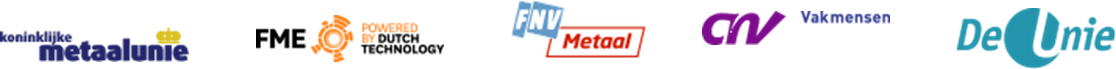 © 2021 | (1/10)
5xbeter?
5xbeter is de arbocatalogus voor de metaal:
Project organised by social partners in the metal sector: Arbeitgeber (Royal Metaalunie, FME) und Gewerkschaften (FNV, CNV, de Unie) 
Since 2005
Health and safety catalog for the metal sector
Extra in depth information for the priority risks in the sector.
voor zo

wel werkgevers als werknemers van cao’s Metaalbewerkingsbedrijf (Metaal & Techniek) en Metalektro
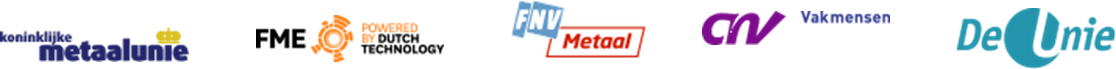 © 2021 | (2/10)
Ziel & Zweck
5xbeter is de arbocatalogus voor de metaal:
Help the companies in the metal sector with knowledge and tooling to be able to work safe and healthy. 
Development and maintainance of health and safety tooling
Supporting companies and employees in achieving safe working conditions through free advice and support from health and safety professionals (verbetercoaches).
voor zo

wel werkgevers als werknemers van cao’s Metaalbewerkingsbedrijf (Metaal & Techniek) en Metalektro
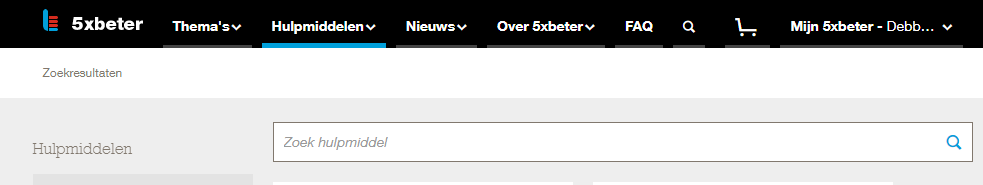 © 2021 | (3/10)
6 Schwerpunkte von 5xbeter (verbeterchecks)
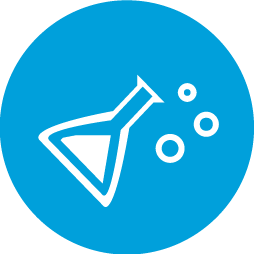 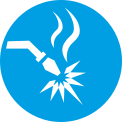 Schwere Lasten
Gefahrstoffe
Schweißrauch
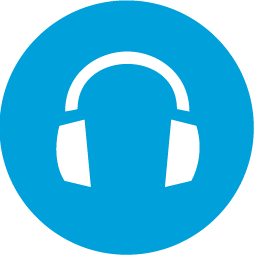 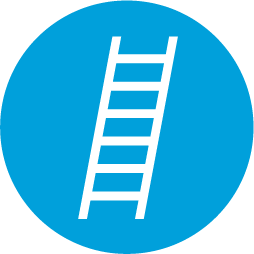 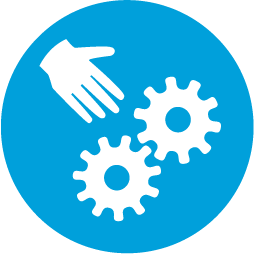 Absturzgefahr
Maschinensicherheit
Lärm
© 2021 | (5/10)
[Speaker Notes: Fysieke belasting, Gevaarlijke stoffen, Lasrook, Machineveiligheid, Schadelijk geluid, Valgevaar]
Nutzung von 5xbeter (Status: Juni 2021)
5xbeter is de arbocatalogus voor de metaal:
Registered companies: 18500 
Users: 20500
voor zo

wel werkgevers als werknemers van cao’s Metaalbewerkingsbedrijf (Metaal & Techniek) en Metalektro
Lärm
Maschinensicherheit
Physische Belast.
Gefahrstoffe
Schweißrauch
Absturzgefahr
© 2021 | (4/10)
[Speaker Notes: Aantallen zijn een schatting exclusief testaccounts, de werkelijke aantallen zijn 18727 bedrijven, 20633]
Each theme consists of:
Check of the current situation

An action plan (= risk management measures to be taken)

Factsheets (= possible solutions)

Education
Movie
Toolboxpresentation
Flyer
Frequently asked questions
Communicationmaterials like flyers, pictograms
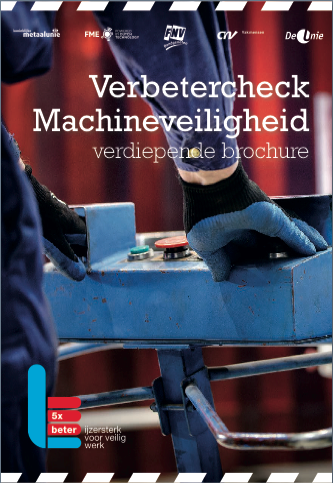 © 2021 | (6/10)
Organisation
Steering group: Budget and project approval
Project management: Process support / Project Management
Coaches: Company visits
Projectgroup: Experts initiating and execute projects
Labour inspectorate (Gewerbeaufsicht): Approves the health and safety catalog(s)
Coaches
Project organisation
Steering group
Projectgroup (experts)
Labour inspectorate
© 2015 | (7/10)
Verbetercheck Lasrook
5xbeter collected around 700 exposure measurements in the last 10 years. 
Results and contextual information are stored in a database.


Coding manual was developed in cooperation with the IPA.
Exposure data from Weldox and 5xbeter were pooled and statistically analyzed (TNO report 2018 R10178). 
A webtool was developed: de Verbetercheck “Lasrook”
Regression model was adjusted on the base of further exposure measurements and by expert judgement. 
Model was approved by the Dutch labor inspectorate 
The webtool is used 10.000 times from 2006-2020. After update in Juli 2020 the webtool was used 1450 times.
© 2015 | (8/10)
Verbetercheck Lasrook (webtool)
Online tool asking for the current situation in the company
Workflow based on the regression analyses (exposure determinants)

Exposure estimates are based on the regression model (and some expert judgement inputs)

Result: 
is the expected exposure level <OEL?
are the possible risk management measures taken?

If not: which risk management measures should be taken?

Verbetercheck Lasrook (5xbeter.nl)
© 2015 |(9/10)
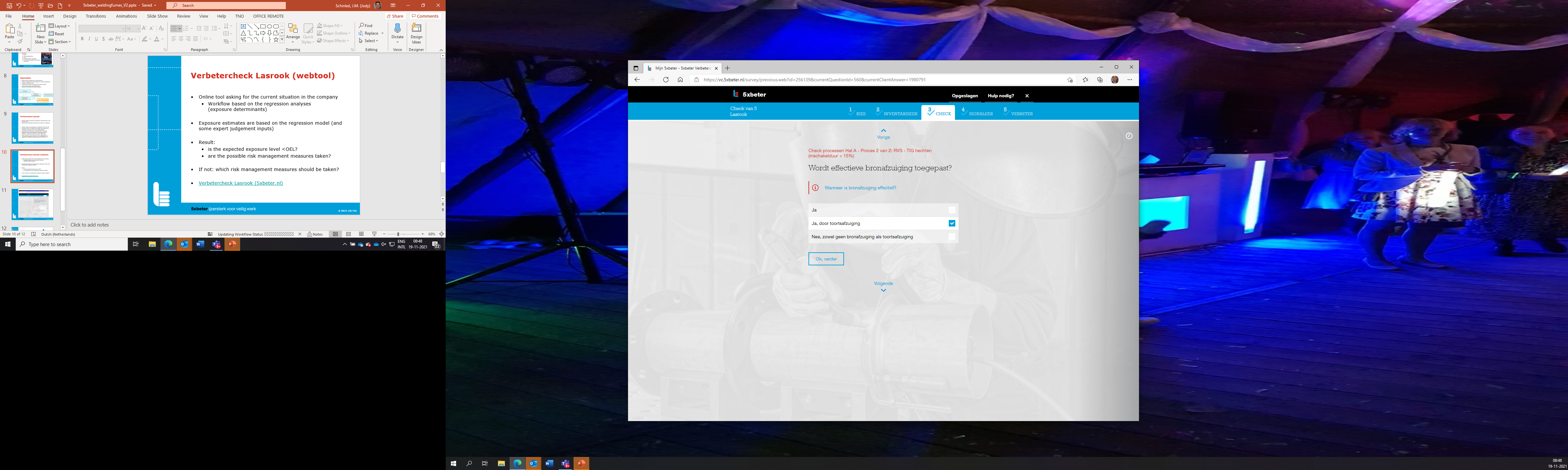 © 2015 | pagina 11 van 20
© 2015 | pagina 12 van 20
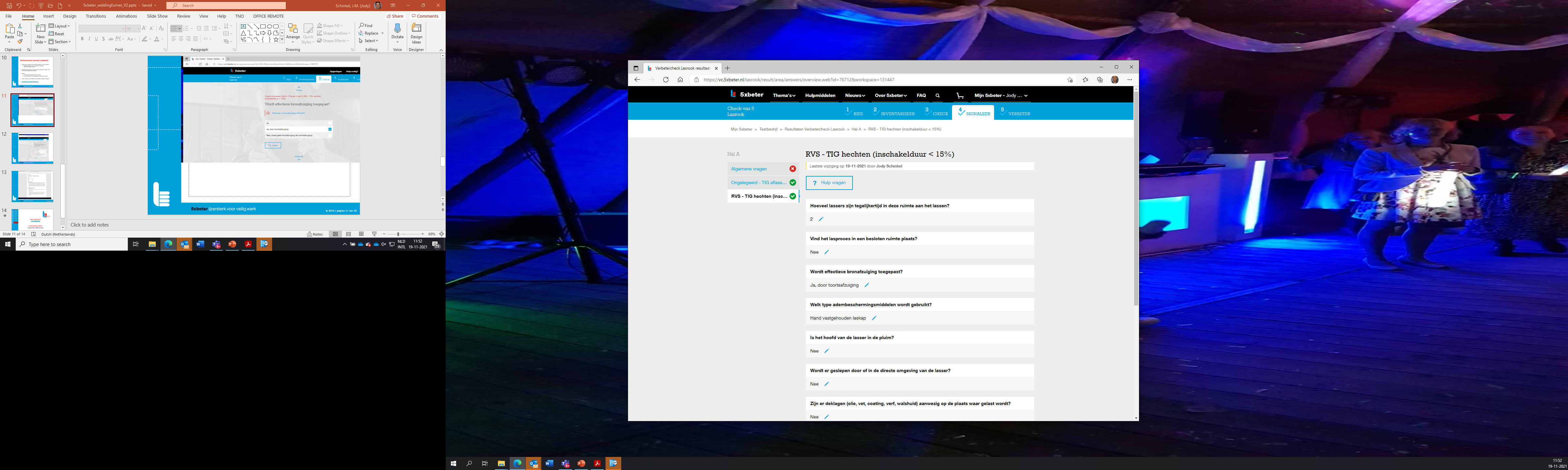 © 2015 | pagina 13 van 20
© 2015 | pagina 14 van 20
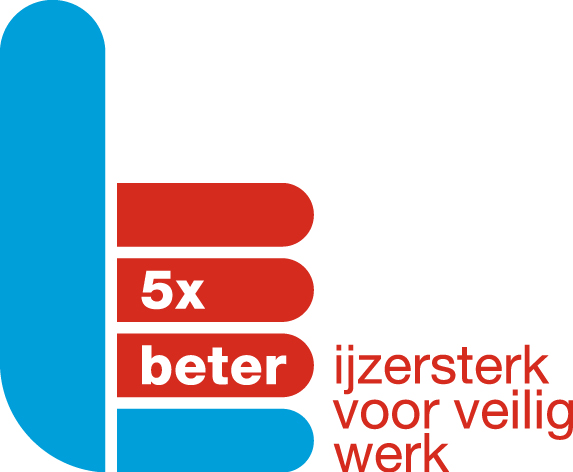 Mehr Information?
www.5xbeter.nl


Samenwerking welkom!
(Kooperation willkommen!)
© 2021 | (10/10)
[Speaker Notes: Bij voorkeur via de reguliere weg i.v.m. goede registratie van de vragen]